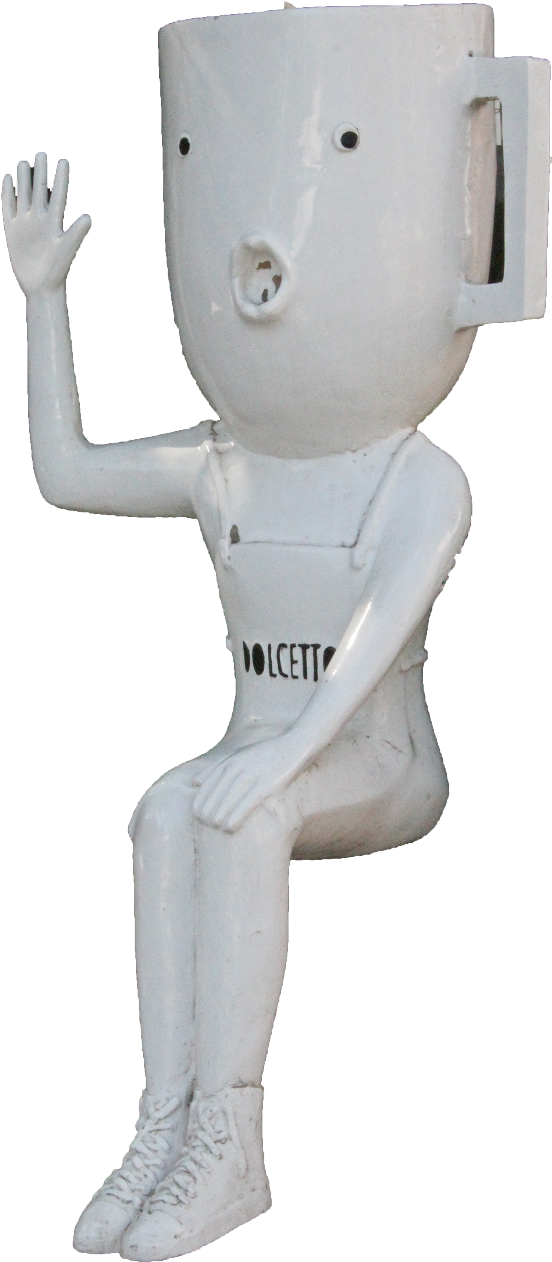 Campus Technology  Workshop
August 1, 2016
Developing a Personal Learning Infrastructure
This workshop will map the technological infrastructure for a personal learning network. It will describe the major protocols supporting personal learning and describe how third party applications (such as simulation engines or learning management systems) interact with personal learning environments. It will draw on the technology developed by the National Research Council’s ‘Learning and Performance Support Systems’ to create a testbed technology environment.
Agenda
8:00 – 8:30		Introductions and Aliases
8:30 – 9:00 		What is a PLE? 
9:00 – 9:45		Value Proposition Workshop
9:45 – 10:00		Break
10:00 – 11:30 	Elements of the PLE	   
11:30 – 12:00	Roles and Tasks Workshop
13:00 – 13:30	Underlying Technologies
13:30 – 14:00 	Task Priorization Exercise
14:30 - 14:45	Break
14:45 – 16:00	Building the PLE environment
with knowledge of e-learning interoperability technologies, we will ‘moot’ a PLE infrastructure
Introductions and Aliases
10:00 – 10:30
Introductions and Aliases
Split into five groups as assigned:
Users (slightly larger group)
Sponsors (who will pay to have it built)
Developers (who will actually build it)
Marketing (who will sell it)
Operations (who will keep it running)
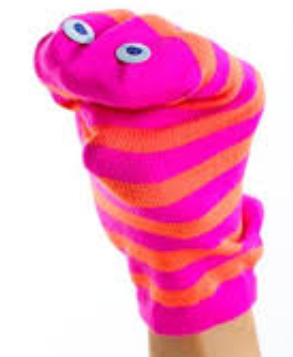 Users
Choose a person - yourself, your child, a person you know

it needs to be a specific person with a name, age, place of residence, educational background. 

Chose a context or environment - do you work at a law office? A grocery store? Are they a teacher? Are they a farmer in the field?
Sponsors
Choose a person who would pay for the system 
What problem are they trying to solve?
Why would they be willing to pay?
Examples:
Company investing in training systems
College or university administrators
Government employment support official
Developers
Choose a specialization (don’t worry if you aren’t really a developer)
For example:
Database engineer
User interface designer
Platform services
Ask yourself:
What information do I need to be able to do the job?
How does this look like products that already exist?
Marketing
Some roles and questions:
Business development
Copy writer
Purchaser / distributor
Some marketing questions to ask:
What’s the best business model? 
How can it address client needs?
Where are the best channels to market it?
Operations and Maintenance
How do we keep the product running?
How do we keep maintenance sustainable?
What roles need to be filled to manage these?
What is a PLE?
Overview of the Concept of PLEs
Simulation
LMS
PLE
Chat Room
MOOC
Intranet
Blogger
Access to many services in one personal environment
Properties of the PLE…
What information should it record?
Who owns the data? How private is it?
What should it do?
What would a person do with it?
Where, exactly, is a PLE located?
PLE
The Network of PLEs
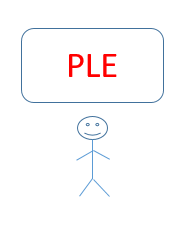 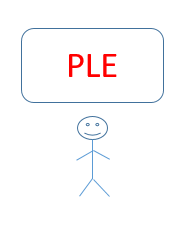 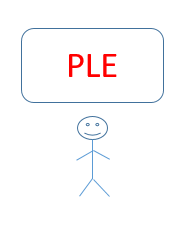 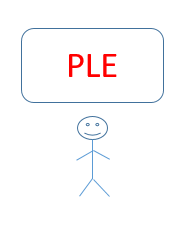 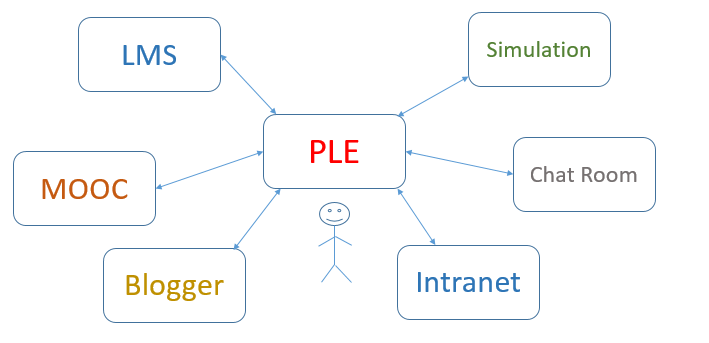 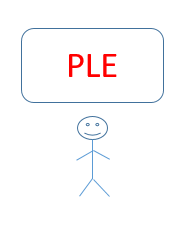 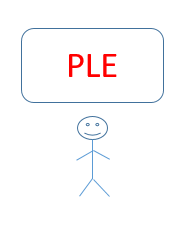 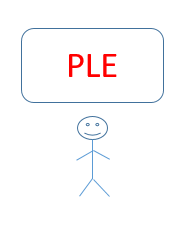 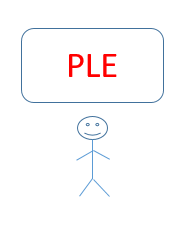 The Social Network of PLEs
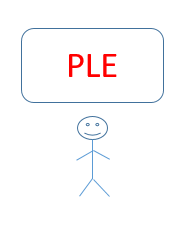 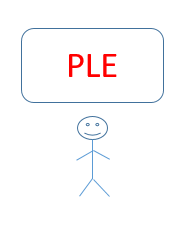 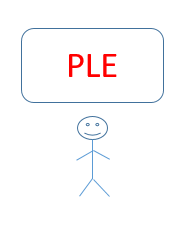 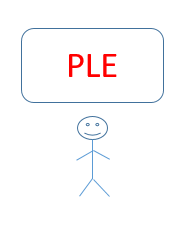 twitter
facebook
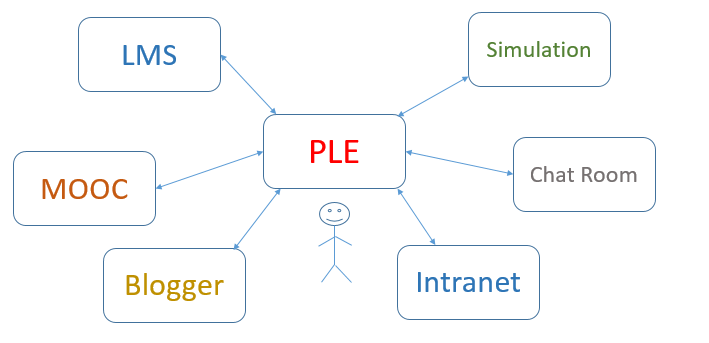 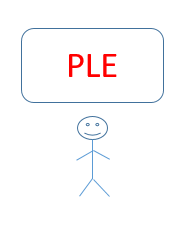 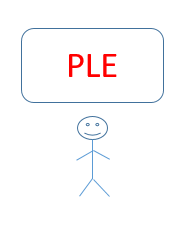 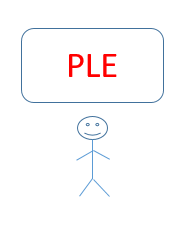 email
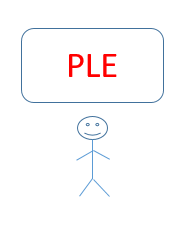 Properties of the Network…
How do people find each other? Services?
How do they communicate? What do they share?
How does a single PLE work with services?
Do we need centralized registries?
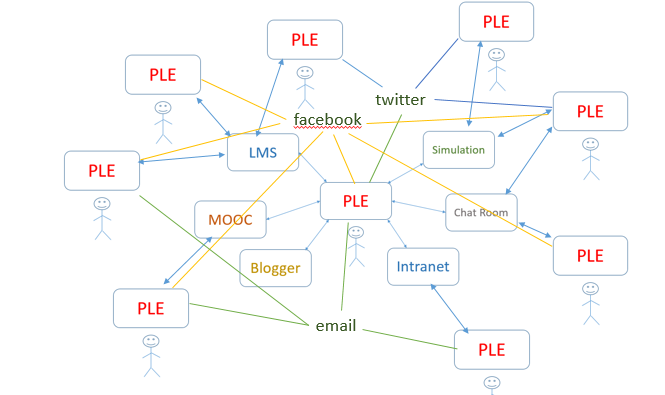 10:30 – 11:30
Why a personal learning environment?
What is the value proposition for a PLE?
Note: value isn’t what you can do, it’s how you benefit
This is usually stated in financial terms (earn more, cost less)
Can also be stated in terms of quality: faster, bigger, better
And can be non-financial goods: satisfaction, happiness, memories
Many elements of the interactive exercises were drawn from Alain Désilets, 
 Envisioning the Right Thing How to facilitate a collaborative project visioning workshop
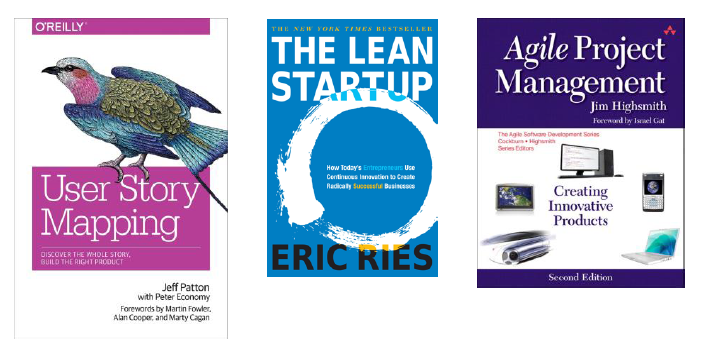 Value Proposition Workshop
12:00 – 13:30
What is a PLE?
Elements of a personal learning environment (interactive exercise to define major elements, e.g. resource network, personal learning record, learning assistant, analytics)
What we want to do here is to ask ourselves what a PLE will do
This involves asking why we want a PLE to begin with

So, back in your original groups, consider the following….
The Value Proposition…
The Value Proposition…
The Value Proposition…
Value Proposition Workshop
Five new groups, each with a:
User
Sponsor
Developer
Marketer
Operator
Draft value propositions and record them
Elements of the PLE
Course Provider Perspective
Subscribed
students
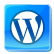 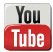 Student
content
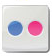 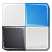 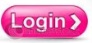 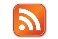 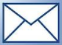 Site
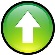 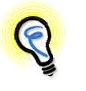 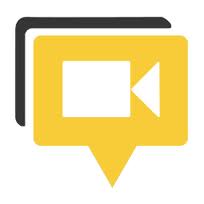 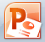 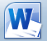 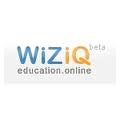 Course
content
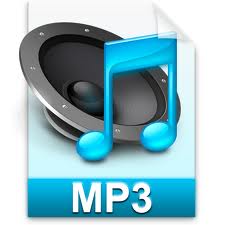 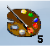 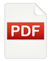 Live online events
Event recordings
The Student’s Perspective
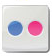 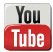 Site
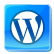 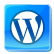 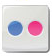 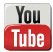 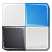 A range of different resources and services
gRSShopper
http://grsshopper.downes.ca
The design is based on putting the learner at the centre
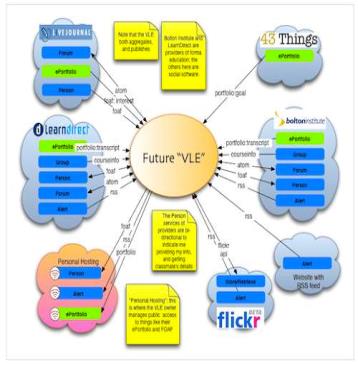 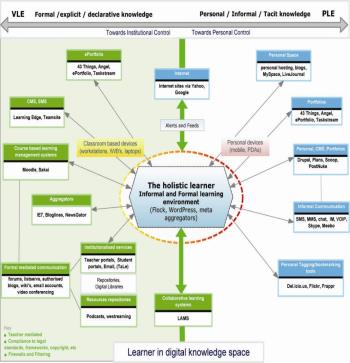 Scott Wilson (left), Tim Hand (right)  
https://www.google.com/search?q=ple+diagrams
http://www.edtechpost.ca/ple_diagrams/index.php/mind-map-3
Built Around the Personal Learning Record
Learning Activities
I read and watch stuff
I play with toys
I make stuff
Stuff Goes Out

Stuff Comes In
Things, Properties, Relations
Things I did
Stuff I make
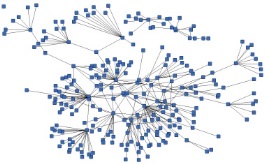 Big stuff goes here
Questions
Me
Personal Library
Pictures
Books
Movies
Answers
Learning Analytics Services
Roles and Tasks Workshop
What Tasks Will Users Perform?
Roles… what role or function will the PLE serve?
What are the metrics that will measure this role

One you have found measurable roles, list them
Then ask: what tasks must the PLE perform to fulfill this role
What Role Does a PLE Fulfil?
As many roles as you want
What Tasks Will Users Perform?
Don’t Feel  limited by only three tasks… make as many as you want
Put each task on its on PostIt note
Underlying Technologies
Personal Learning Record
OERs
Portfolio, artifacts and evidence
Badges, certificates, credentials, competencies
Activity Record - LRS
PLR
14:30 – 15:00
Core interaction elements in cloud technologies
Core interaction elements in cloud technologies (APIs, REST.JSON, OAuth, and related core technologies)
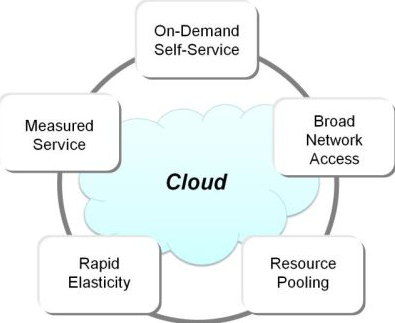 RRN Aggregation and Storage
Personal
Context
Article
Photograph
Video
Person
Author
Publisher
Organization
Job Opportunity
Competency
Cetrificate
Event
Location / Place
Time / Date
Email
RSS
OAI
Sharepoint
Facebook
Twitter
Monster
Government
Repositories
Desire2Learn
Coursera
EdX
etc
Parsing
Scraping
Analytics
etc
Storage
RELATIONS
14:30 – 15:00
Core interaction elements in cloud technologies
Core interaction elements in cloud technologies (APIs, REST.JSON, OAuth, and related core technologies)
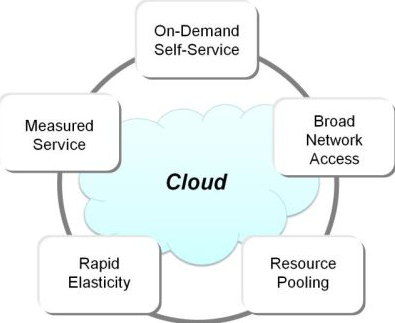 Email – POP, IMAP, SMTP
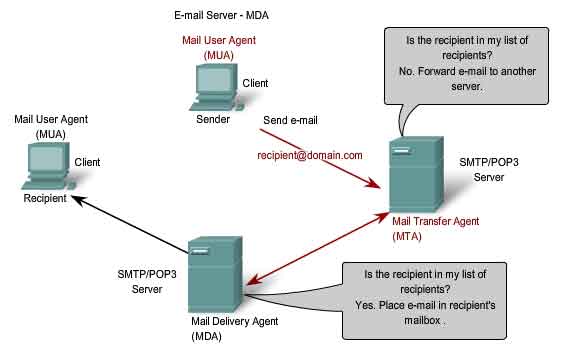 RSS
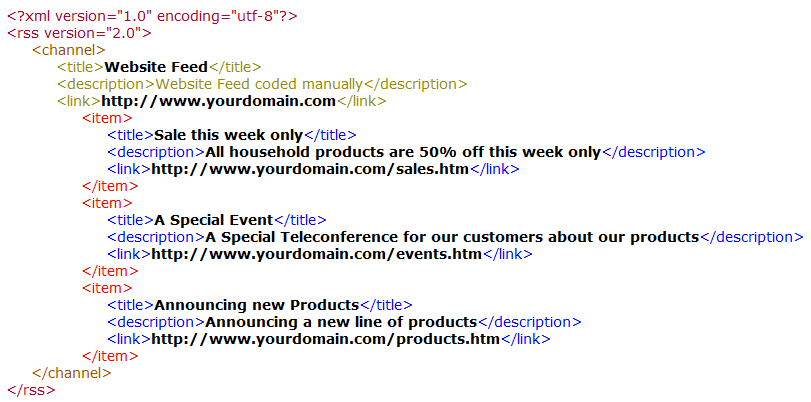 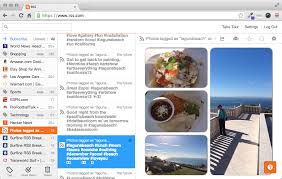 http://uk.queryclick.com/seo-news/how-rss-feeds-will-change-your-life/
API / REST / JSON
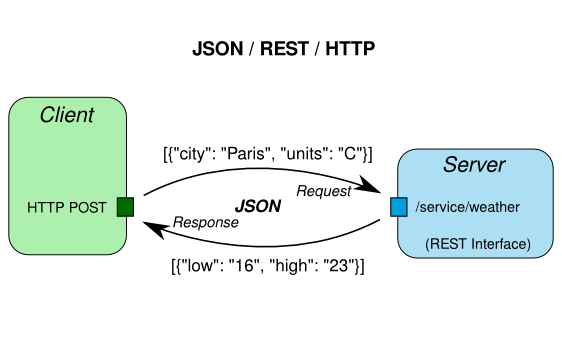 http://linkeddataorchestration.com/2014/01/28/data-modeling-for-apis-part-2-rest-and-json/
OAuth
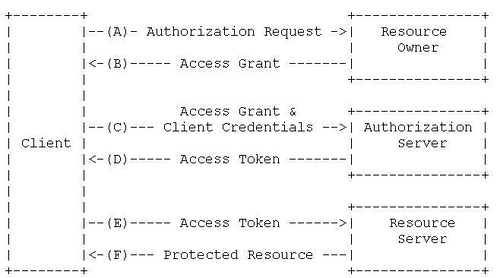 http://loicginoux.github.io/blog/2014/03/20/introduction-to-oauth2-dot-0-protocol/
15:00 – 15:30
Underlying common e-learning technologies
Overview of xAPI, LTI and other e-learning tools interoperability
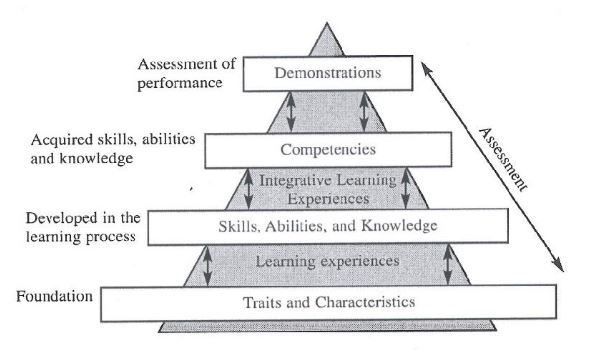 http://halfanhour.blogspot.de/2014/09/beyond-assessment-recognizing.html
Learning Resources – LOM, Packaging
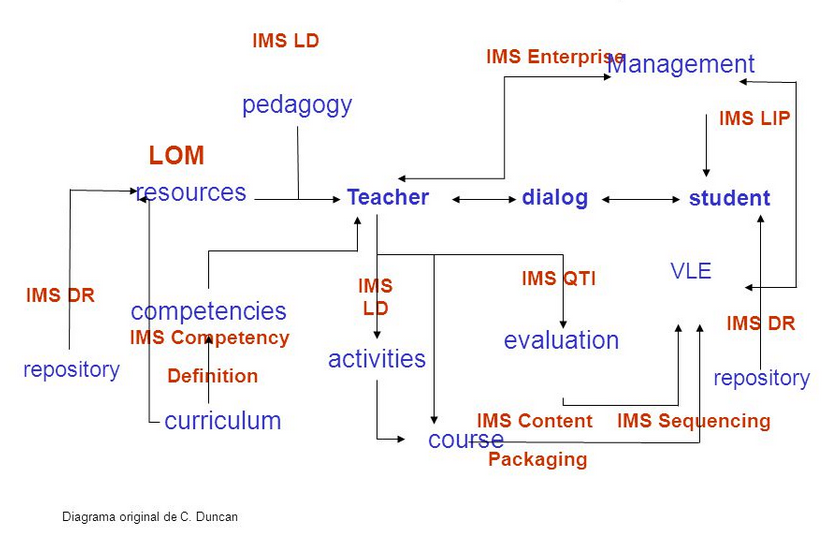 http://slideplayer.com/slide/5725018/
Resources – SCORM Run Time Envrionment
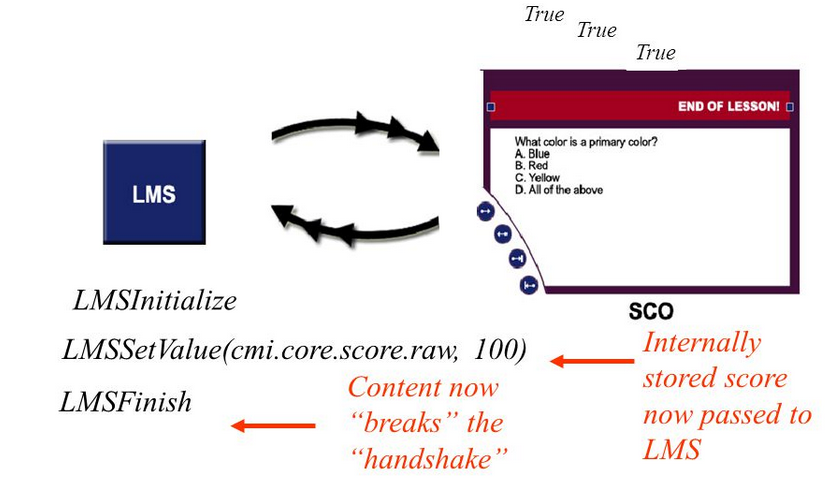 http://images.slideplayer.com/19/5777721/slides/slide_65.jpg
IMS Learning Tools Interoperability (LTI)
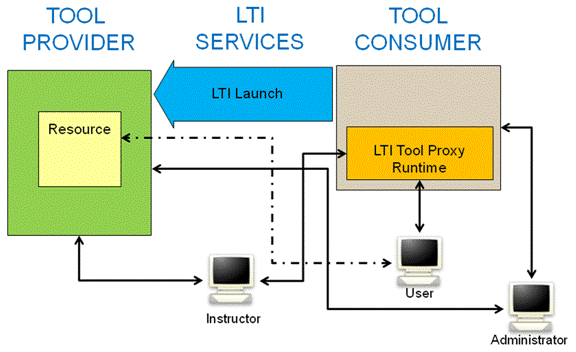 https://www.imsglobal.org/specs/ltiv1p1/implementation-guide
The eXperience API
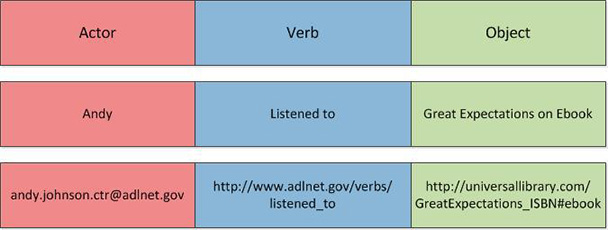 http://www.learningsolutionsmag.com/articles/1526/five-things-a-web-developer-needs-to-know-about-the-xapi
Task Priorization Exercise
What Tasks Will Users Perform?
Task priorization process…..
Vote for the tasks you thing are most important
Yes, you may vote more than once
We will select the top dozen or so tasks
16:00 – 17:00
Building the PLE environment
With knowledge of e-learning interoperability technologies, we will ‘moot’ a PLE infrastructure
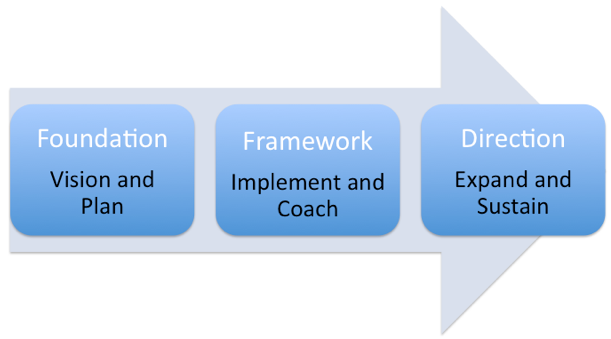 Building the PLE environment
Exercise: Plot Tasks
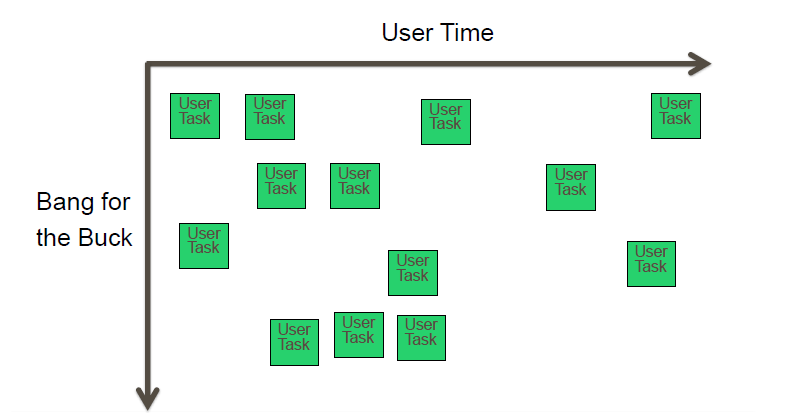 Exercise: Plot Tasks
Users tend to do the tasks on the left before the tasks on the right
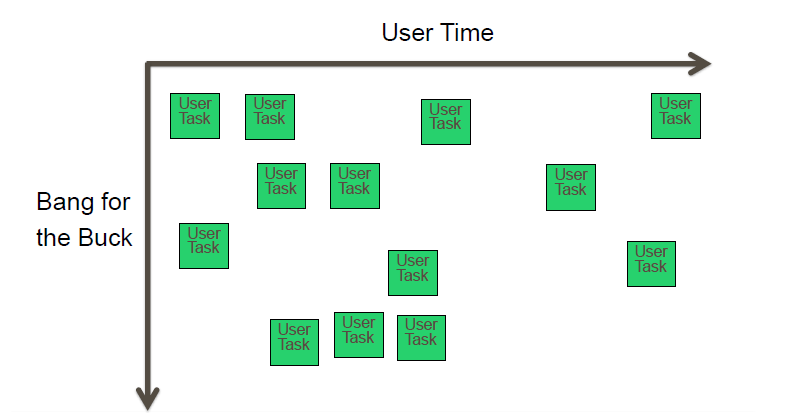 Tasks at the top are easy to implement, and produce high value to the user
Results
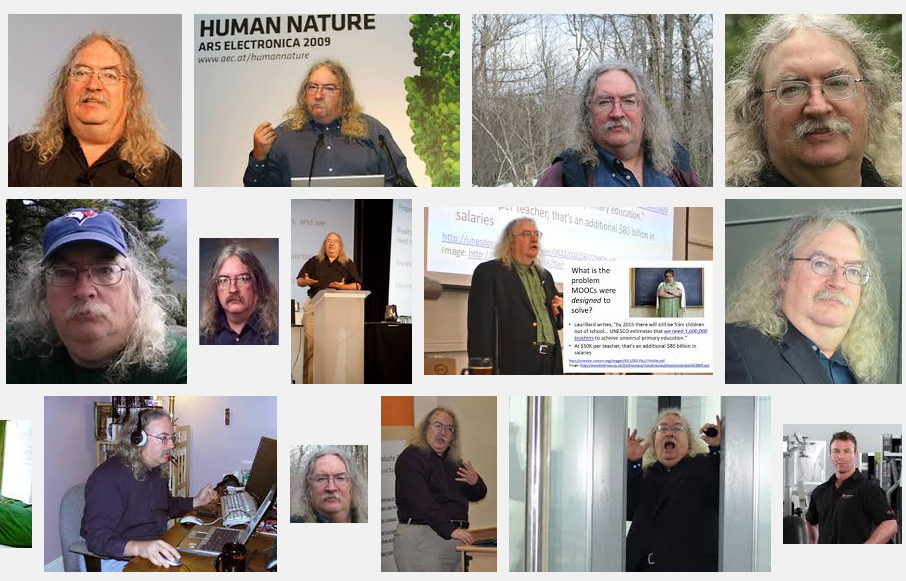 Stephen Downes
http://www.downes.ca